8. Debata substantivisté vs. formalisté
SANb1008/SANb1016
Úterý 9.4., 10:00-11:40
Kateřina Čanigová
Utvořte prosím skupiny po 3 členech*kách, v rámci skupiny zodpovězte následující otázky, poté je budete společně sdílet

Co je dle vás a dle četby obsahem ekonomické antropologie? Jaká témata řeší?
Z jakých autorů*ek ekonomická antropologie vychází? Jmenujte alespoň 5
Co jsou to peníze? Jaké mají významy, vlastnosti…
Jaké dvě hlavní funkce mají mince?
V každé skupině vymyslete 1 výzkumné téma týkající se peněz. Témata musí být založena na teorii.
Jsou peníze prostředkem proměny společnosti? 

Bonusové otázky :
Co mají společného a čím se liší - zlatá mince, kterou se platilo v minulosti, současná bankovka, bankovní karta a internetové bankovnictví? 
Jsou cenné předměty, které obíhají v mimoevropských kulturách, penězi? Co se stane s kulturou a společností po příchodu peněz?
Peníze dle Harta (1986)
3 hlavní části článku

1, problematika peněz lokalizovaná v současné ekonomické historii, ukazuje jak vzrůst eurodolarového bankovnictví, barter a plastové kreditní karty podrývají státní kontrolu nad penězi v industriálních společnostech

2, dva přístupy v západní monetární teorii, Keynes – jejich pozice v názvu
 článku - hlava - symbol politické autority, peníze symbolizují vztah mezi lidmi ve společnosti, jsou tokenem, ocas - specifikace toho, jakou má mince hodnotu při platbě ve výměně, jako prostředek s hodnotou k transakci, peníze jsou jako komodita 
=> peníze symbolizují sociální organizaci, snaha propojit oba ty aspekty peněz, vytvořit brikoláž, spíše než zlomení - antropolog má za úkol vytvořit toto propojení

3, Malinowského Trobriandské ostrovy, opozice mezi komoditami a tokeny je relevantní pro organizaci společnosti a výměnu v ní, etnografie nestátních společností přidává základní dimenzi k hledání efektivního porozumění toho, jaké síly utváří náš moderní svět, proti univerzálnosti Z společnosti
1, Moderní evoluce peněz
institucionální organizace peněz, většina z nás má přístup k  5 formám peněz - mince, bankovky, šeky, úspory/spoření, a plastové karty

tradiční forma peněz jako “specie” - mince obsahující drahé kovy ekvivalentní k jejich nominální hodnotě přežívají jen ve specializovaných trzích po zlaté mince  po dva a půl milénia jediná alternativa ke speciím byly směnky/dlužní úpisy/dluhopisy - forma směnek v Evropě před 600 lety,
mince byly poprvé masově produkovány v Británii před 1800 lety, potom v druhé půlce 19. st., národní papírové peníze vznikly jako rozšířená substituce pro specie

kovové mince rozšířeny pro 2WW, obě formy papírové a kovové verze národní měny se staly národní měnou a stejně hodnotné, rozlišené spíše dle funkce než hodnotou za kterou je lze pořídit
.
ještě stále i šeky, ty jsou ale naharezny kreditními kartami - osobní likvidita je jimi nahrazena - tato decentralizovaná forma peněz bude mít národní měřítko – článek je z roku 1986!

státní monopol na peníze byl prostředkem tlaku zdola i zvrchu, z mezinárodní sféry bankovnictví a z komerční sféry, kontrola nad likviditou národní ekonomiky 

peníze v bankovnictví jsou většinou iluzí, peníze jsou kreditem a tokenem symbolem něčeho nehmotného
Zlatý standard a Bretton woodská dohoda
19. stol. kredit byl založen na konverzi peněz na zlato, stabilní pro zahraniční výměnu/obchod, ale zlatý standard byl prolomen mezi dvěma světovými válkami, nahrazeno Bretton Woodskou dohodou před lety - státem garantovaná parita a hodnota  mezi dolarem a sterlingem… 

“Všichni přítomní se v jednáních na všem shodli a výsledkem se stal podpis brettonwoodské dohody, která začala platit v roce 1945. Americký dolar se v důsledku této dohody stal oficiální rezervní měnou, od které navíc měly být měny ostatních zemí odvozovány. Současně Spojené státy musely garantovat směnitelnost dolaru za zlato v pevně stanoveném kurzu 35 dolarů za trojskou uncii zlata (asi 31,1 gramu).

Brettonwoodská dohoda dala vzniknout Stabilizačnímu fondu, později Mezinárodnímu měnovému fondu, který nad nově vzniklým systémem začal dohlížet. Dále pak vznikla Mezinárodní banka pro obnovu a rozvoj, později Světová banka.
Možnost konvertibility dolaru za zlato nebyla vymahatelná po jednotlivci, ale měly na ni nárok centrální banky jiných zemí. V důsledku to znamenalo, že centrální banka Spojených států (Federální rezervní banka) byla povinna na žádost bank jiných zemí směnit dodanou sumu dolarů za odpovídající množství zlata. 
To v průběhu 60. let vedlo k odčerpávání zlata drženého americkými bankami z území Spojených států. V srpnu roku 1971, kdy o splnění závazku podle brettonwoodské dohody zažádaly Francie a Velká Británie, jim tehdejší prezident Richard Nixon nevyhověl a 15. srpna tzv. uzavřením zlatého okna brettonwoodský systém zrušil.

To vedlo k éře pohyblivých devizových kurzů, stejně tak k menšímu dohledu na „tisknutí“ peněz centrálními bankami. To se dnes stává příčinou a zřejmě i následkem krize na finančních trzích. Nejspíše i proto se teď politici zpět dovolávají transparentnější regulace. Finanční krize podkopala důvěru v současné uspořádání světových finančních trhů a politici nyní sní o pevnějších základech.”
Počátek finančních krizí – éra úvěrů a dluhů
-> mezinárodní obchod byl založen na měně US, rezervní měna byla dolar — důvodem byla velká potřeba peněz USA kvůli válce ve Vietnamu a mezinárodní měnové krize byly již predikovatelnými opakujícími se akcemi od  60.let
- 70. léta nepredikovatelné globální inflace, podporované progresivní devaulací dolaru, jednotkou výměnu ropy
- strach u inflace  a z devaluace dolaru
- v 70. letech tedy kolaps bretton woodu, role ropy a zvedání cen za ropu
- výsledkem je to, že státy už nemají kontrolu nad penězi
- bohatnutí OPEC
- není jasné co je základem pro eurodolarový bankovní kredit, nejsou to komodity ani státní moc, kredit je založena na půjčkách
- půjčky offshorovách bank, které nahrazují domácí banky
- Banky vynalezly formu pojištění proti nesplacení, na kterou doufají. Každý úvěr je rozdělen mezi konsorcium až 200-300 bank. Pokud by byl tento úvěr prohlášen za nesplacený, banky by uplatnily nárok na veškeré zahraniční aktiva dané země, včetně veškerého jejího exportu.
- peníze se staly komoditou která je spekulována velmi spekulativním způsobem, kredit není zakotven v reálných hodnotách ani státem vyrobených penězích
- mezinárodní finanční krize
Role barteru
barter dlouhodobě tvořil základ obchodu mezi národy východního a západního bloku, od doby, kdy bolševici vyvedli Rusko z mezinárodního systému komoditně založených měn. 
Dnes země Třetího světa, kterým chybí dolary na účast v běžném obchodě, uzavírají mezi sebou barterové dohody. Největší z těchto dohod dosud je obchodní dohoda mezi Nigérií a brazilskými výrobci, která se týká nigerijské ropy a brazilských výrobků, a to přes několik let."- 
-> barter tvoří asi až 8-10% světového obchodu, polovina z toho jsou zbraně, barter tak zatím není hrozbou pro monetární systém
-> populární také u Mormonů
-> LETS (Local Exchange Tradins System ) - komunitní výměna zboží, vyměňují v tzv. Green dolarech které jsou aletrnativou k federálním dolarům - kredit a dluh jsou vždy vybalancovány a každý může nahlížet na bankovní záznamy jiného člena
-> v minulosti v časech velké deprese buck skin dolary tištěné do kůže jelena
- barter je méně zranitelný vůči inflaci než obchod ve státem založených měnách
2, ideové zdroje role peněz
neměcká monetární teorie - Knapp - state theory of money (1924) a Simmel ve Philosphy of money (1978), Weber v Economy and society (1978: 116-93) — vychází z Knappa a z chartalismu (hodnota daná zákonem) a metallismu (hodnota odvozená od ceny kovu), díky němu se krystalizuje opozice mezi komoditou a tokenem v historii monetární teorie. 
Knapp sám byla anti - metallista, dle něj byly peníze hodnotou danou zákonem, věřil, že peníze byly standartem kreditu jež vytvořil stát a že svoboda státu mánevrovat se svou monetární politiku by neměla být restriktována zahraničním systémem zakotveným v nekonečné výměně zlata.

Běžná intelektuální dědictví Knappa, Webbera a později Polanyiho byla Kantova dialektika formy a obsahu ( jako základ vztahu mezi myšlenkovým konstruktem a materiální substancí).. Formální a substantivní racionalita v konfliktu

V kontinentálním sociálním myšlení byla tato analytická distinkce později využita k odlišení mezi 
1, na jedné straně sebevědomou racionálností zákonů a trhů vytvořených státem (formalistéú
2, anonymním každodenním vlivem zvyklostí, jejichž síla byla předpokládána jako odvozená od starých mechanismů kolektivního přežití. (substantivisté)
-> Polanyi tuto distinkci rozpracoval do formální- substantivní debaty, která byla zásadní pro ekonomickou antropologii v 60. a 70.letech
- peníze jako základní kategorie pro ekonomii ve společnosti
Další přístupy k penězům
- peníze jako základní kategorie pro ekonomii ve společnosti
- Simmel reflektuje pozici jako německý liberál - pro něj peníze zapouzdrují všechny hlavní prameny sociálního života - neexistuje základní kontradikce mezi kapitalismem a společností, jak Marx a Weber popisovali
- první zásadní rozdělení na dvě teorie, z Kantovy analýzy mezi formou a substancí, která utvořila evropský diskurs 
- 3 teorie které vidí peníze jako komoditu která je subjektem pravidel na soutěžících trzích - “token teorie” - peníze jsou symbolem něčeho nehmotného, aspekt lidské agency
peníze lokalizují hodnotu v občanské společnosti, 
peníze jsou pouze věc s funkcí a cenou, politická praxe je podstatná
3, Malinowského Trobriandské ostrovy
V díle Argonauti západního Pacifiku (1922) Malinowski zdůrazňuje kontrast mezi kulou a gimwali v Trobriandské ekonomii
Kula je cermoniální výměna darů (osobních ornamentů) a nese s sebou velkou sociální prestiž – je ztělesněním ŠTĚDROSTI
Gimwali je “nedůstojné smlouvání, individuální výměna”; jeho sociální význam je minimální a často doprovází kulu, možná pod jejím deštníkem.- ztělesněním SOBECKOSTI
-> tyto dva druhy výměny jsou spolu v kontrastu 
7 typů transakcí od čistého daru po obchod - od ceremoniálního barter po obchod čistý a jednoducháOstrovní a vnitrozemské vesnice na Kiriwina mění ryby za yamy a zeleninu, umožňují divizi práce mezi rybařením a zěmědělstvím, typy výměn wasi (zpožděné dávání a oplata) a vava (výměna probíhá simultánně))
ceremoniální výměna jako zajištění míru
Takže, i když v trobriandské ekonomice nejsou mince, obě strany mince mají své protějšky v místních ekonomických institucích. Existuje politická autorita a existují trhy určitého druhu. Jejich interakce je flexibilní v souladu s proměnlivými podmínkami ovlivňujícími obchod.
Cennosti Kuly Jsou zjevně symboly mezilidských vztahů, sofistikovaným prostředkem pro hodnocení politického kreditu v nestabilním prostředí obchodu a válek mezi komunitami.
Co z toho plyne?
Potřebujeme vědět, na jak pevném základě spočívají peníze - na komoditách, státech nebo čem jiném? Věřím (Hart), že jádro odpovědi spočívá v pohyblivé hierarchii úvěrových vztahů, které tvoří moderní trhy - méně podstatný základ než většina z nás je ochotna přijmout. 
V tomto ohledu je naše kultura, s plastovými kartami, blíže kula prstenu Malinowského než klasickým mincím nebo devatenáctému století experimentu s měnou krytou zlatem, který tak mnoho ovlivnil moderní západní přístup k penězům.
Peníze dle Blocha a Parryho (1989)
peníze a jejich role ve společnostech
enormní kulturní variace v tom, jak jsou peníze symbolizovány, ve smyslu jejich produkce, spotřeby, cirkulace a výměny
literatura o “primitivních penězích”
abychom porozuměli přístupu k penězům v dané společnosti, je potřeba chápat kulturní matrix ve kterém jsou inkorporovány
Význam peněz v "tradičních", předkapitalistických ekonomikách. 
Jak peníze mění jejich společnost – kmen Tiv v Nigérii (Buhannan a Buhannan), nebo symbol ďábla v Jižní Americe (Taussig), Malay rybáři v Malajsii (Firth) např. ale i další příklady adaptace peněz do kosmologie
Indie peníze byly už dříve společně s komoditami
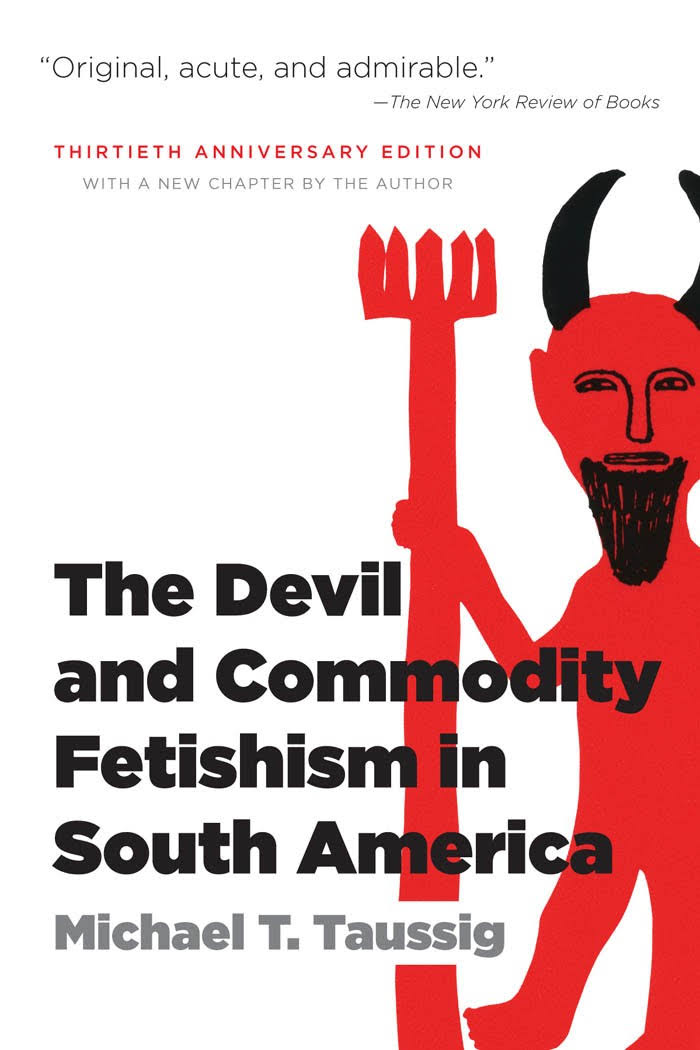 Role peněz obecně
Simmel - peníze jako prostředek svobody, podmínka pro rozšíření individuální osobnosti a expanze důvěry, ale zároveň hrozba pro morální pořádek=> všechny přístupy v kulturní tradici vypadají, že se shodnou na tom, že peníze jsou nesmírně mocným agentem pro sociální a kulturní transformace -> mají sílu vytvořit revoluci ve společnosti a kultuře
hrozba fetišizace peněz = Marx a Simmel
Výzkum role peněz pro dynamiku společnosti
Simmel (1978) peníze podstatné pro rozvoj kognitivního světa, který teď obýváme,  protože pomohly podpořit racionální kalkulaci ve společenském životě a podpořil racionalizaci charakteristickou pro moderní společnost; zatímco jiní ve stejném duchu viděli peníze jako základ abstraktního myšlenkového systému. 

Peníze více jako reflexe ostatních strukturálních funkcí moderní ekonomie a společnosti
Simmel - peníze jako prostředek svobody, podmínka pro rozšíření individuální osobnosti a expanze důvěry, ale zároveň hrozba pro morální pořádek
=> všechny přístupy v kulturní tradici vypadají, že se shodnou na tom, že peníze jsou nesmírně mocným agentem pro sociální a kulturní transformace -> mají sílu vytvořit revoluci ve společnosti a kultuře
hrozba fetišizace peněz = Marx a Simmel
Role peněz pro dynamiku společnosti
Debata substantivisté vs. formalisté
Karl Polanyi (1957, str. 243-256) Trade and Market in the Early Empires a Velká Transformace (1944/2006)- zkoumá vývoj moderního kapitalistického trhu z předchozích systémů, snaží se porozumět s využitím děl jiných autorů jak fungují ekonomiky v nezápadních spol. , svyužitím příkladu ze západní společnosti
Debata ustanovila ekonomickou antropologii jako obor
Předmětem je monopol na moc a vědění mezi ekonomy formalisty a antropology substantivisty
Okolo roku 1950, kdy byla EA převážně deskriptivní a popisovala, jak různé kultury žijí
Spor mezi ekonomstvem a antropoložstvem 
První zmínky o debatě  v Malinowského ekonomii Trobriandských ostrovů při kritice západní ekonomie (1935)
Debata o tom, jestli modely západní ekonomiky mohou být použity pro studium tradičních ekonomií v nezápadních společnostech (1941 debata mezi antropologem Melville Herskovitz a ekonomem Frank Knight)
Základní postoje F-S debaty
Antropologové: „Jiné kultury musí být chápány ve svých vlastních termínech“ -> relativisté: všechny kultury jsou navzájem tolik odlišné, že není možné všechny zkoumat nástroji západní vědy
Ekonomové: „Musíme vybudovat obecné modely všeho lidského chování ve všech kulturách“ -> univerzalisté: veškerá lidská zkušenost je v podstatě stejná a může být pochopena pomocí objektivních nástrojů, které jsou univerzálná
F-S nejsou nutně v opozici
Substantivisté porovnávají společnosti, zatímco formalisté jedince
Substantivisté
Relativistický model: ekonomie je založena na anprosto odlišných principech v odlišných společnostech a každý systém musí být pochopen ve svých vlastních termínech
George Dalton, Marshall Sahlins, Karl Polanyi
Pracují INDUKTIVNĚ, snaží se generalizovat z pozorování jednotlivého
Ekonomie je druh lidského jednání který je zakotvený v různých sociálních institucích v různých druzích společností
Polanyi
Dva významy slova ekonomický, oba jsou spojeny pouze v moderním kapitalismu, pouze v něm je ekonomický systém substantivní spojen s formálním
Formální – studie racionálního rozhodování, ekonomická logika
Substantivní – materiální činy způsoby obživy
3 základní způsoby, kerými společnost integruje ekonomiku  do společnosti. 
1, Reciprocita: vzájemný smysl pro povinnost a identitu
2, Redistribuce: systém s centrální autoritou
3, Výměna: je kalkulovaný obchod, v různých variantách (tržní výměna s penězi)

Různé kombinace těchto 3 způsobů jsou ve všech společnostech, ale v každé jedna převládá
Výhrady/alternativy k substantivistismu
Ekonome je vždy zakotvena v různých sociálních institucích
Ekonomie je subsektor společnosti, není vůbec zakotvena
Společnost je zakotvena v ekonomii, ne naopak
Ekonomie je zakotvena v každé společnosti jinak, neexistuje žádné „typy“
Ekonomie není ani sektorspolečnosti ani typ chování – naopak je přítomná ve veškeré lidské činnosti
Formalisté
Hnití propagující více precizní a „vědecké“ teoretizování a metody. Chtěli antropologi přetvořit tak, aby více připomínala částicovou fyziku
Práce v terénu testuje univerzální zákony místo výzkumu jednotlivých případů
Robbins Bruling, Harold Schneider, Edwatd Lelair, Fran Cancian…
Logické zdůvodnění prostřednictvím individuálního posílení se na formování kolektivní kultury, racionální volba
Všechny společnosti mají racionální uvažování a omezené cíle a prostředky
Formální metody fungují ve všech společnostech, je potřeba je přizpůsobit konkrétním specifikům každé společnosti
Pracují DEDUKTIVNĚ – popisují každou situaci jako příklad obecného pravidla lidského chování
Zaměřují se na ekonomické rozhodování a volbu, snaha racionalizovat jednání, porozumět lidem
Ekonomická racionalita maximalizujícího individua je k nalezení ve všech společnostech, ve všech druzích jednání
Výhrady k formalistům a jejich racionální hypotéze
-  existují jiné druhy racionality než racionalita maximalizujícího zisku a lidé mohou být iracionální nebo neracionální
Ekonomická racionalita je přítomna pouze při určitých druzích chování nebo mezi určitými sociálními skuoinami
Ekonomická racionalilta, tak jak je definována ekonomy, nemůže být nikdy dokázána
Ekonomická racionalita je přítomna pouze v určitých druzích společnosti
Vliv debaty na pozdější texty
Idea toho, že ekonomické aktivity jsou hluboce vložené a ponořené ve všech typech institucí se stala rozšířenou a uznávanou
Některé druhy ekonomické analýzy jsou založeny na předpokladech reality a minimalizace námahy a jsou užiteční pro porozumění nekapitalistických a nezápadních civilizací
Ekonomové začínají chápat, že existují různé druhy kapitalismu  a že v každé kultuře funguje kapitalismus jinak
Rozdělte se prosím na dvě poloviny
Půlka u okna jsou substantivisté a půlka u dveří jsou formalisté, snažte se přesvědčit o své perspektivě ekonomické antropologie navzájem.
Zdroje
Z kurzu
Uvedeny v prezentaci
https://www.kurzy.cz/ekonomika/svet/